Time Projection Chambers for Nuclear Fission Experiments



Malia Mehdi – 1st year PhD Student
Supervised by Matthieu Lebois & Gabriel Charles
Nuclear Pole - IJCLab
2024
GDR
2
Content
Introduction to the Physics Case and Experimental Features

Fission Event Reconstruction Arsenal 

Ongoing Project: ICETEA

Outlook and Perspectives
2024
GDR
3
Content
Introduction to the Physics Case and Experimental Features

Fission Event Reconstruction Arsenal 

Ongoing Project: ICETEA

Outlook and Perspectives
2024
GDR
4
Nuclear Fission
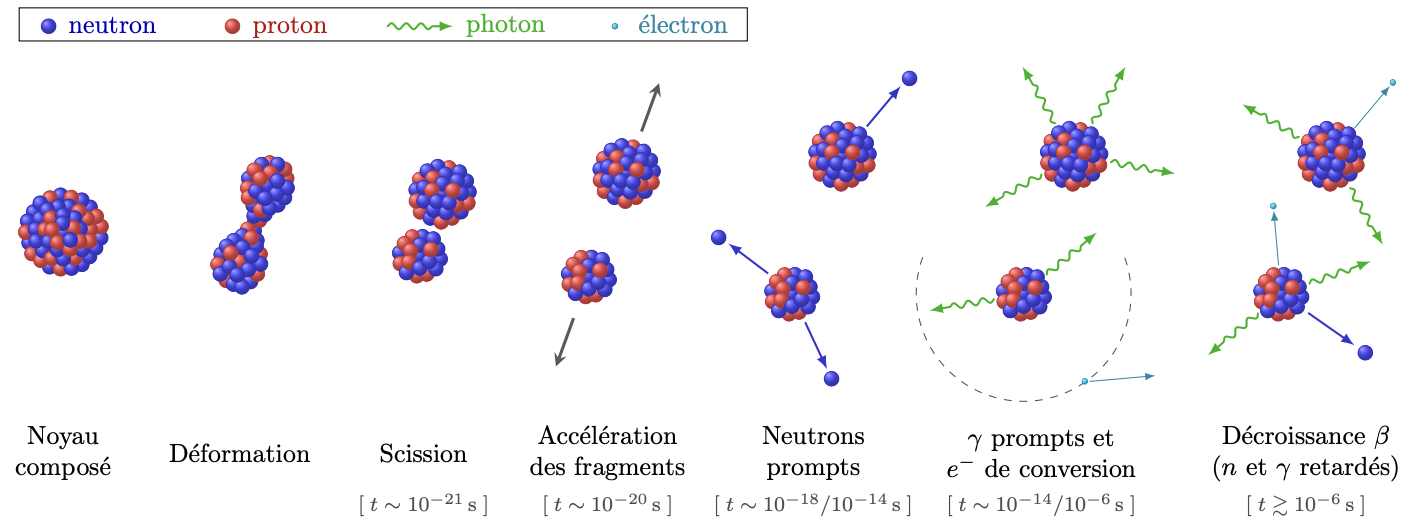 V.Piau, PhD thesis 2022
~160-180MeV  kinetic energy shared between the 2 fragments
Mass 90 < A < 160 amu , High charge Z+,  28 < Z < 64
2024
GDR
5
Experimental Features
Tagging the fission events/ Kinematics of the fission fragments
Ionization chamber: Twin Frisch-Grid ionization chamber

Measuring 𝛾 rays
Spectroscopy/Counting with scintillators: HPGe, La(Ce)Br3,PARIS arrays (LaBr3+NaI phoswiches)

Measuring neutrons
Counting ( neutron counters), spectroscopy with liquid scintillators
2024
GDR
6
Experimental Features
Tagging the fission events/ Kinematics of the fission fragments

Mass identification from total kinetic energy-> Energy resolution (675keV<-> ~0.54 amu)
Angle of emission 
Charge identification Z (ideally 1 charge unit)
Timing resolution <1ns to establish correlations with gamma-ray measurements
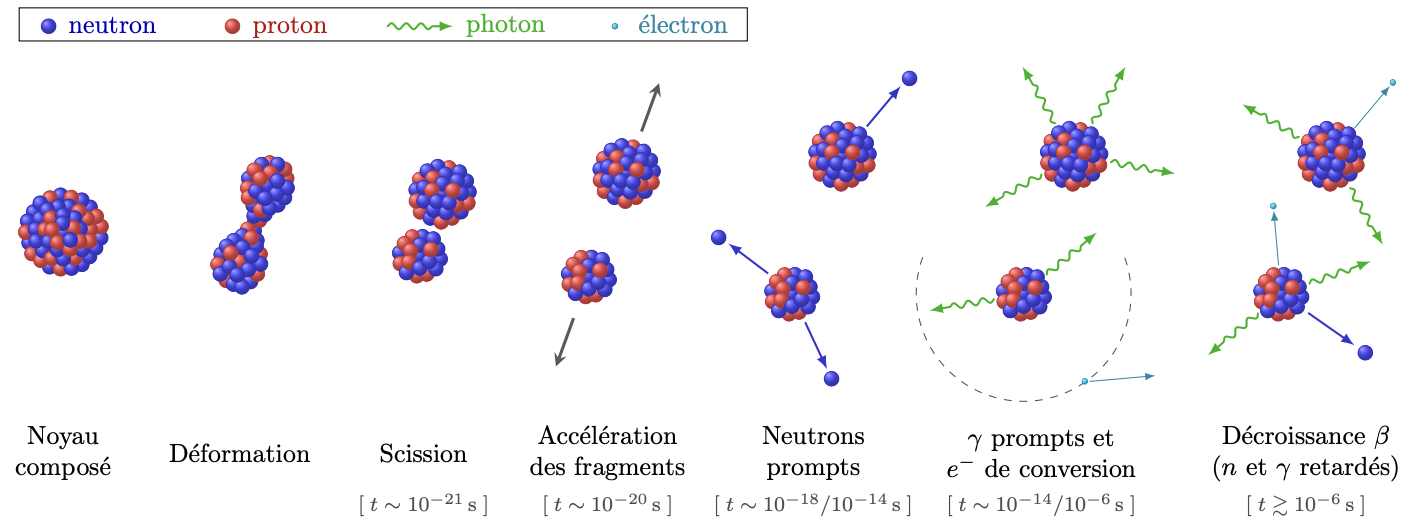 Z+
Z’+
2024
GDR
7
Content
Introduction to the Physics Case and Experimental Features

Fission Event Reconstruction Arsenal 

Ongoing Project: ICETEA

Outlook and Perspectives
2024
GDR
8
Tagging the fission events/ Kinematics of the fission fragments
Position sensitive Ionization Chamber:
Fission tag ~ 3ns
Mass identification of the fragments ~ 3amu
CH4 timing resolution < 1ns (electrons)
Kinematics
Twin Frisch-Grid ionization Chamber
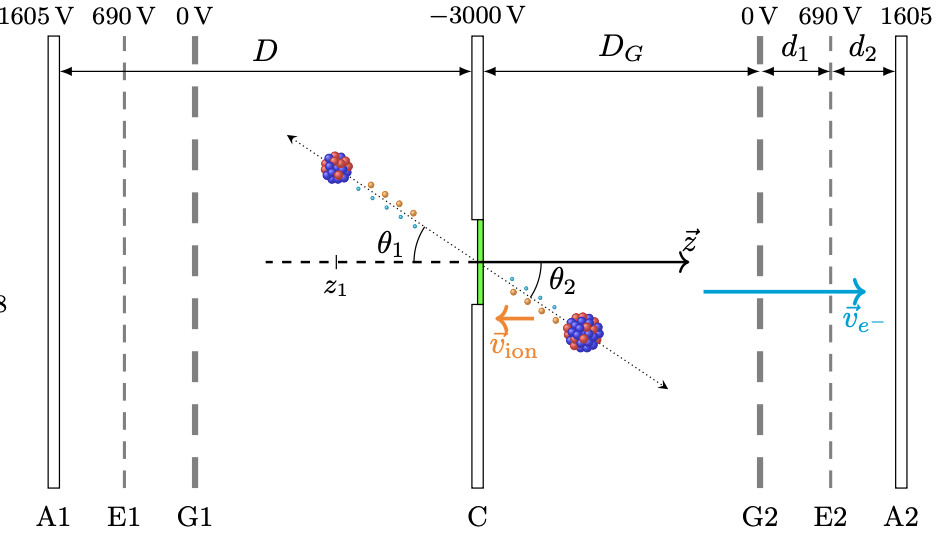 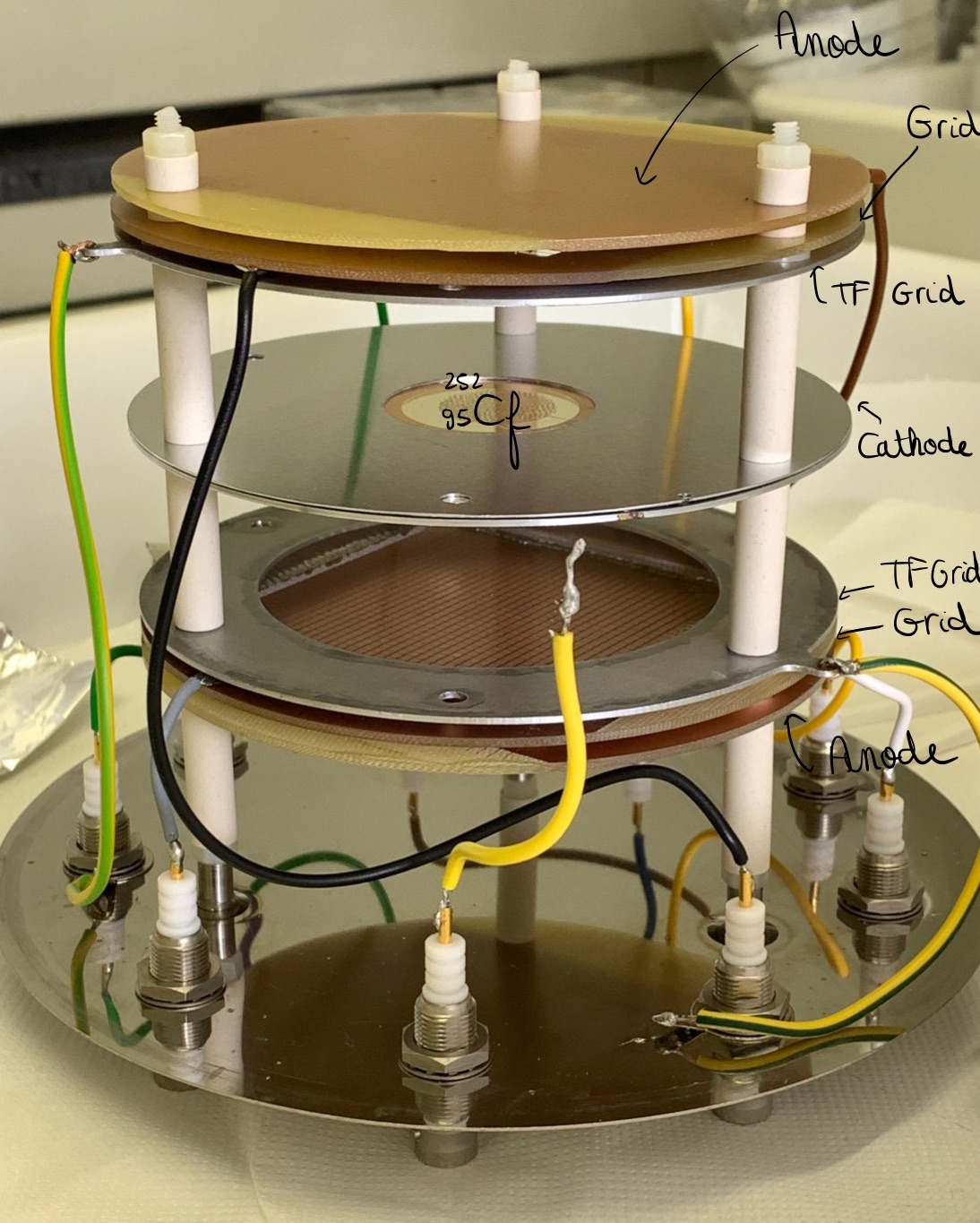 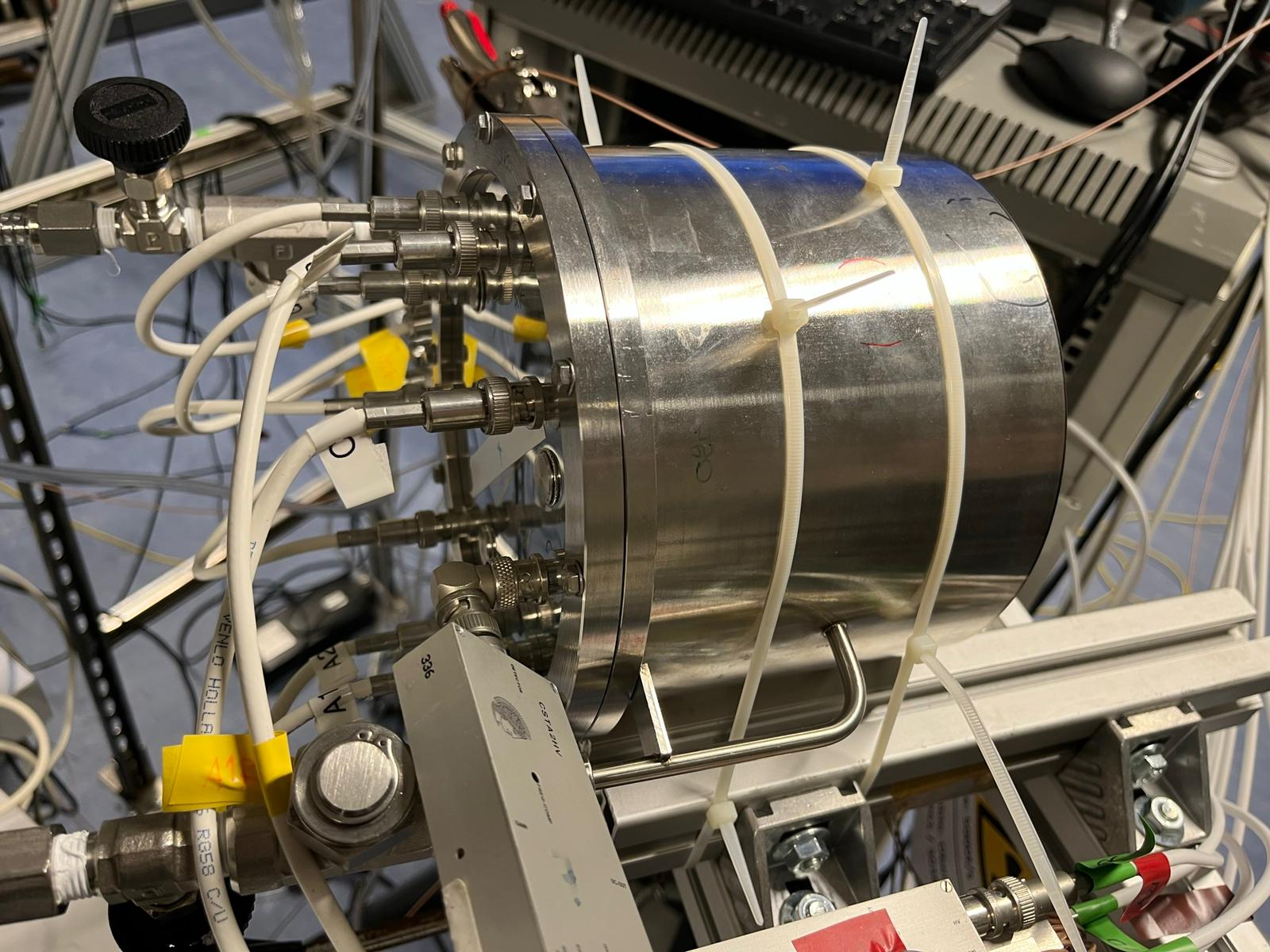 V.Piau, PhD thesis 2022
JRC Geel
2024
GDR
9
Twin Frisch-Grid ionization Chamber
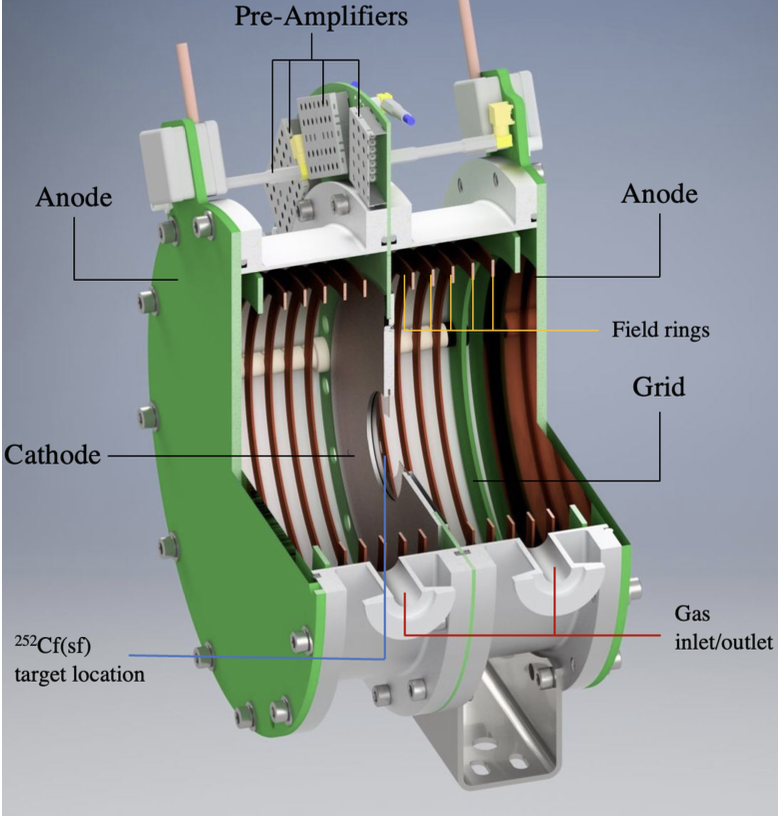 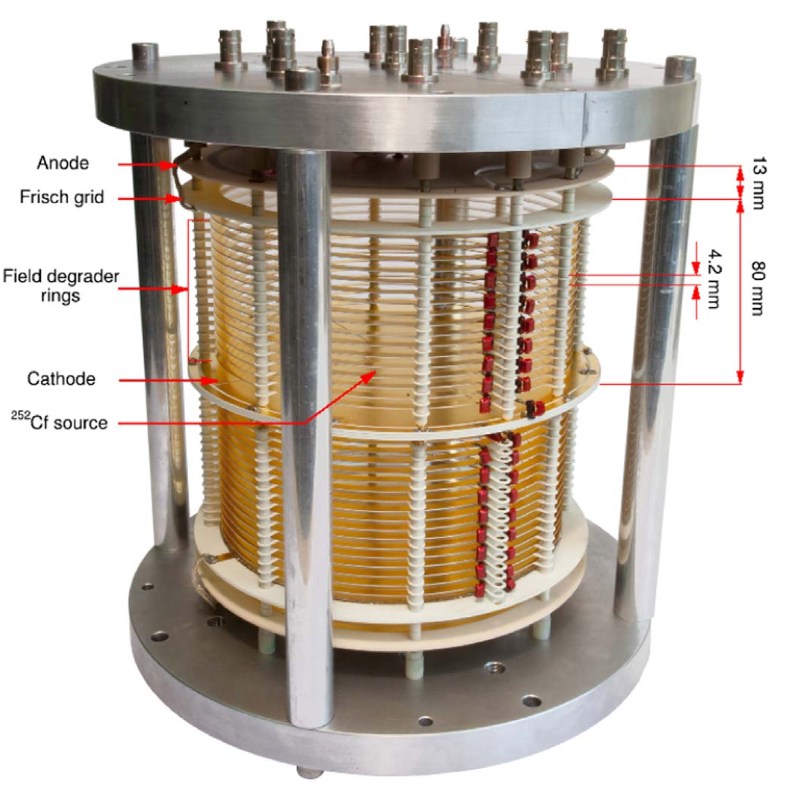 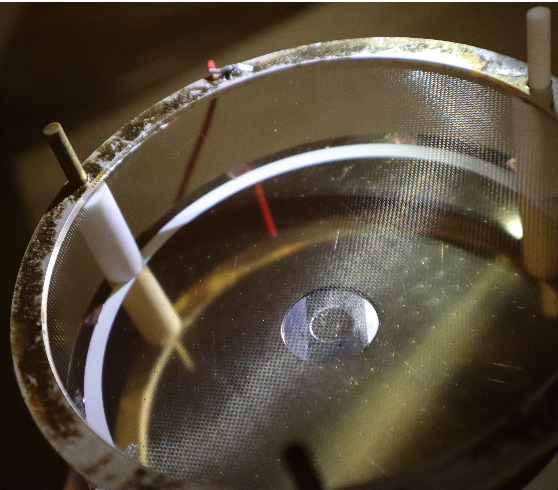 L.Gaudefroy et al. (2017)
CEA DAM
A.Francheteau, PhD thesis (2023)
S.Marin et al. (2022)
2024
GDR
10
Twin Frisch-Grid ionization Chamber
Tagging the fission events/ Kinematics of the fission fragments
Position sensitive Ionization Chamber:
Fission tag ~ ?ns
Energy resolution ~675keV
Mass identification of the fragments ~ 0.54amu
Ar+CH4 P =0.5bar, timing resolution~ 1ns
Kinematics
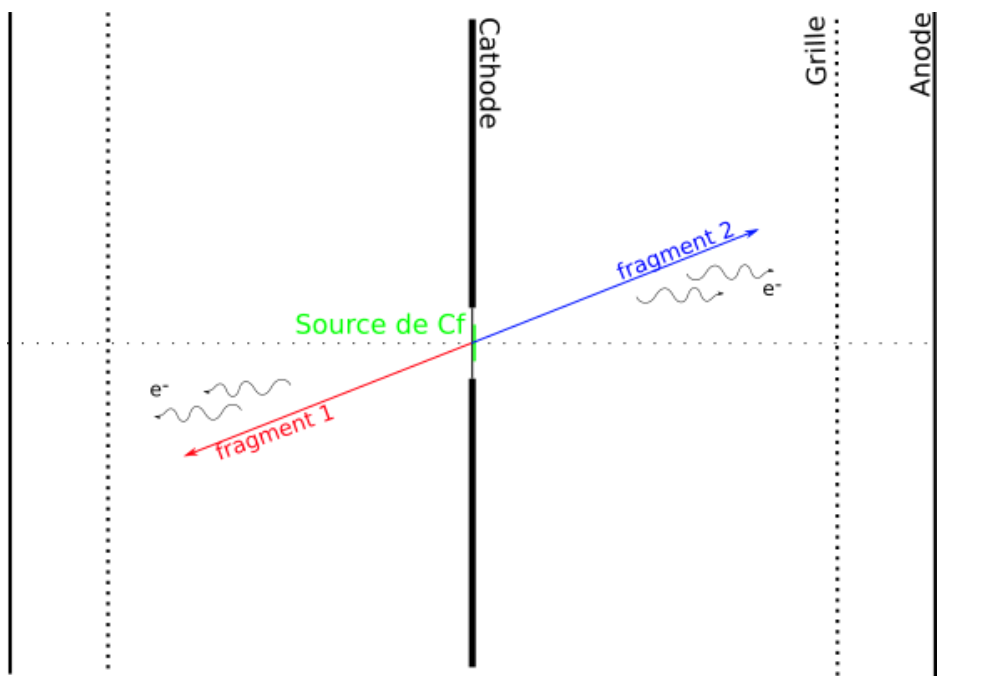 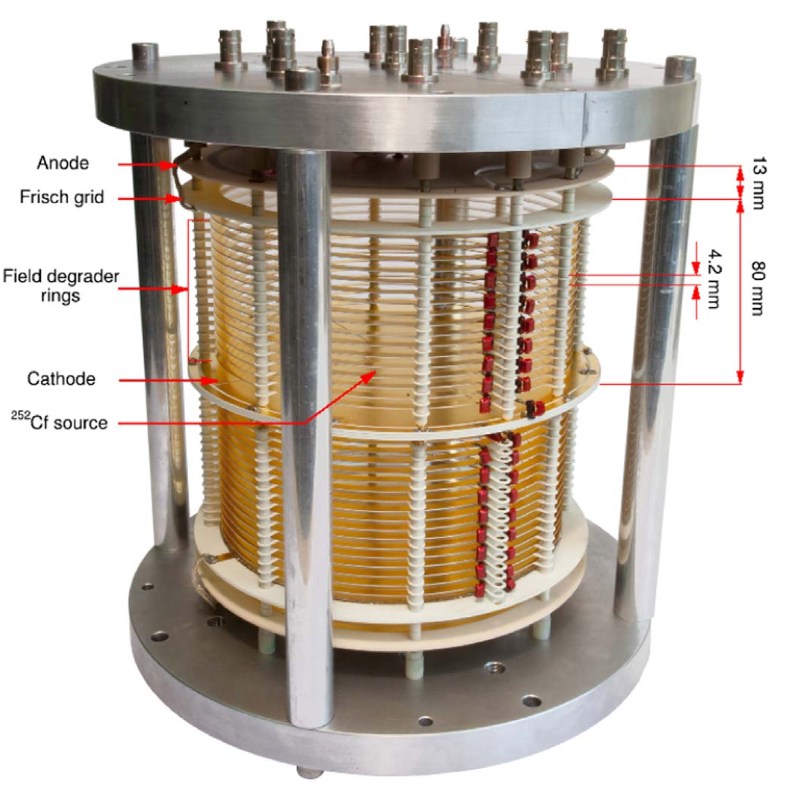 L.Gaudefroy et al. (2017)
A.Francheteau, PhD thesis 2023
2024
GDR
11
Required Performances
Existing chamber
Fission tag ~ 4ns (ionic signal)
Mass identification of the fragments ~ 3amu
Poor angular reconstruction
What we need
Fission tag <1ns
Mass identification of the fragments <1amu<600keV
Proper angular reconstruction
Deduce the charge of the fission fragment
Compactness
New technology?
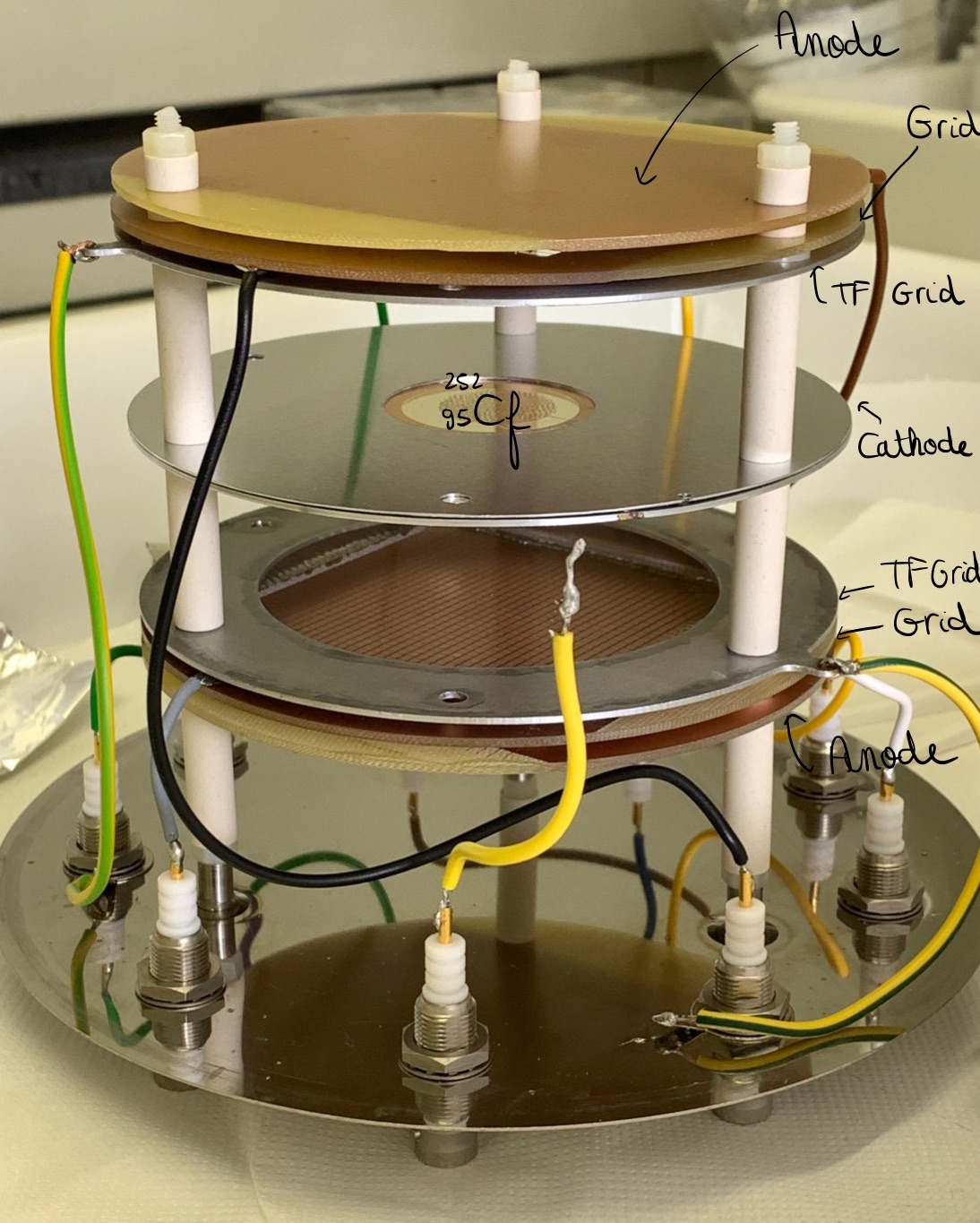 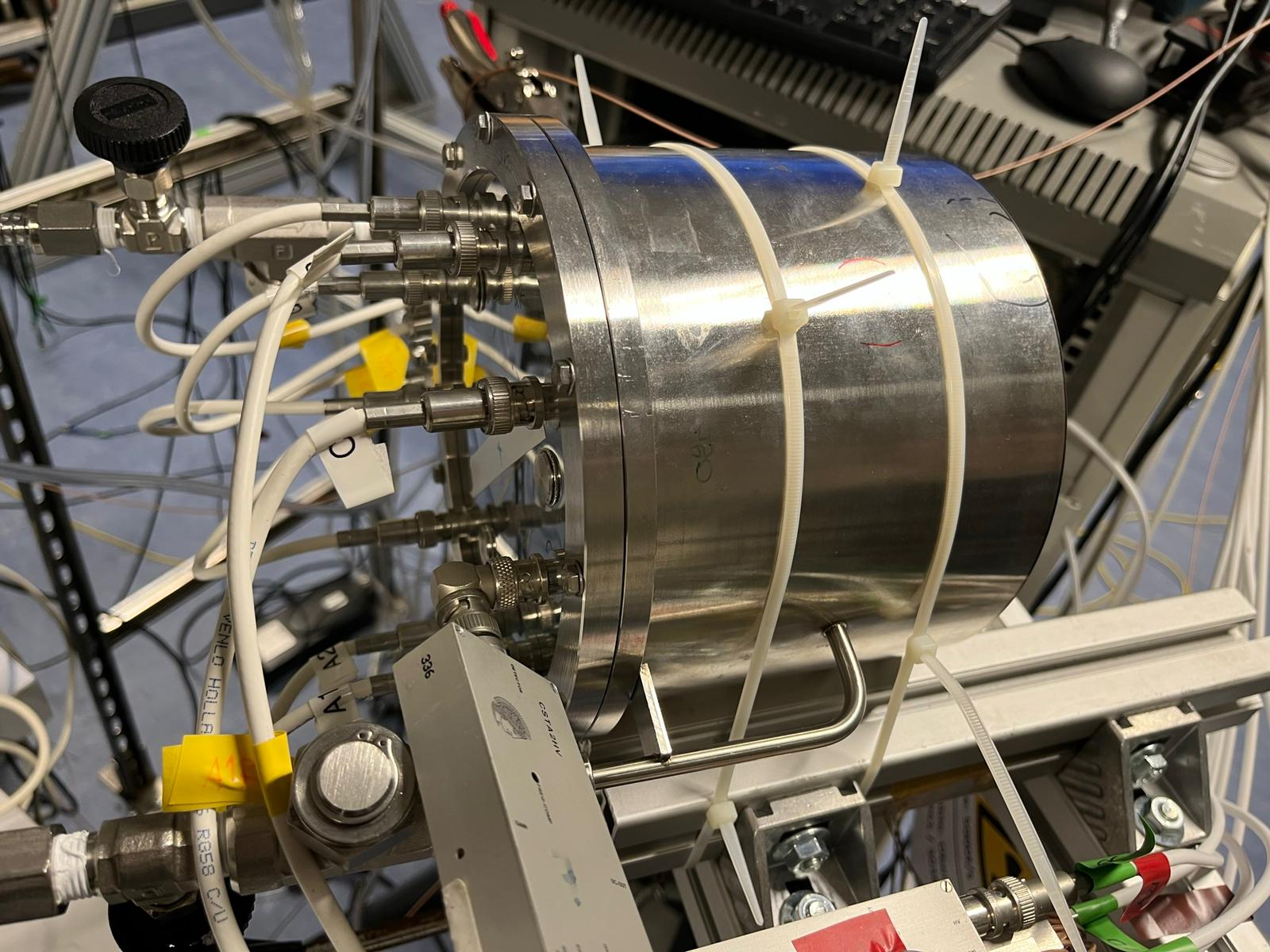 2024
GDR
12
Content
Introduction to the Physics Case and Experimental Features

Fission Event Reconstruction Arsenal 

Ongoing Project: ICETEA

Outlook and Perspectives
2024
GDR
13
ICETEA - Ionization Chamber with Enhanced Timing and Energy resolution without Amplification
Our alternative solution!
CH4
Gaseous ionisation chamber with included wire chamber
Tracking and calorimetery for charged particles
Expected timing resolution < 1ns
Expected Energy resolution < 600keV
Prototype to be built in 2024 – Launching mid-September
Tests with 3-⍺ source
Frisch-Grid
CH4
CH4
Source/Target
Energy plane: total charge collection anode plane
Wire chamber
Readout/Electronics
?
CH4
M. Lebois, G. Charles, K. Pressard, M. Mehdi
2024
GDR
14
Content
Introduction to the Physics Case and Experimental Features

Fission Event Reconstruction Arsenal 

Ongoing Project: ICETEA

Outlook and Perspectives
2024
GDR
15
Next Step
Development of a prototype of ICETEA by December 2024-January 2025


Commissioning of the prototype and performing new measurements on different fissionning systems (252Cf, 248Cm etc…)~Early 2025

Can we do better?
2024
GDR
16